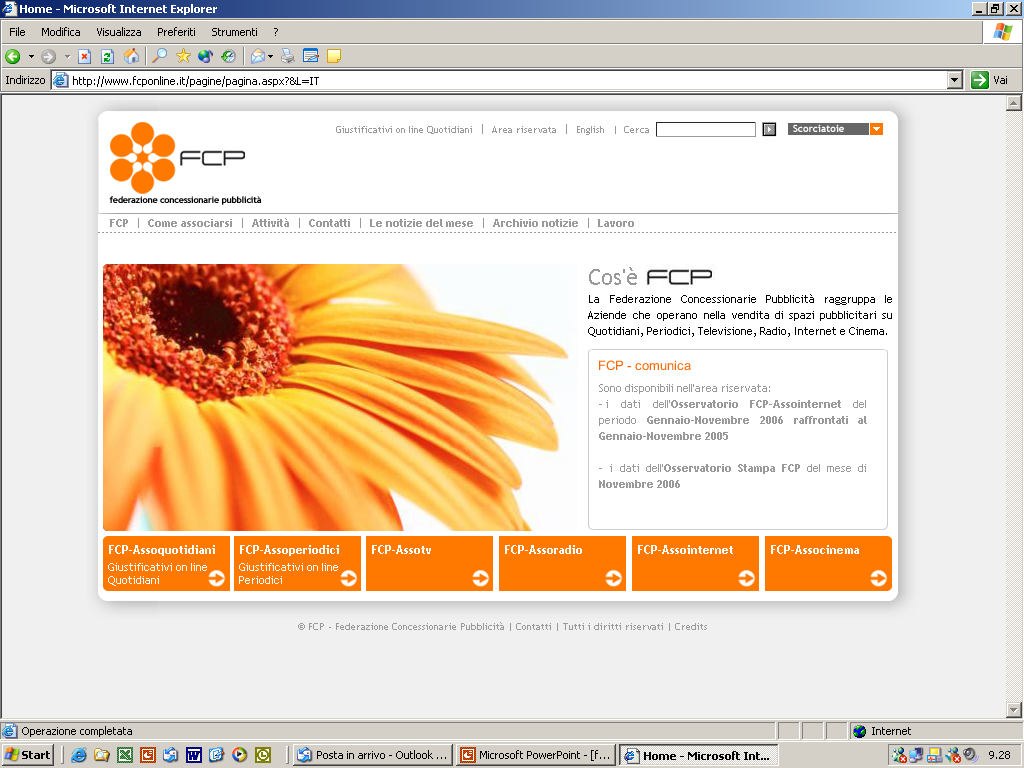 PRESENTAZIONE DATI DICEMBRE 2015 OSSERVATORIO STAMPA - FCP
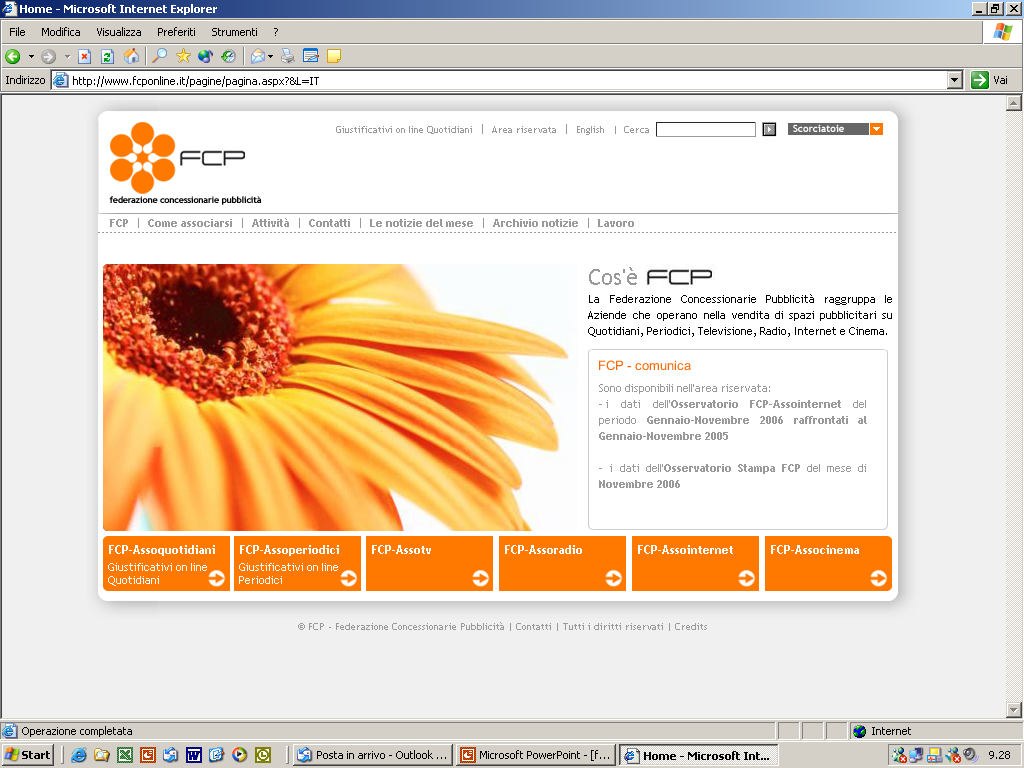 Milano, 28 gennaio 2016
TESTATE QUOTIDIANE NUOVE nel periodo 
Gennaio 2014 – Dicembre 2015
Quotidiano del Sud (Settembre 2014)
TESTATE QUOTIDIANE CHIUSE nel periodo 
Gennaio 2014 – Dicembre 2015
Corriere Mercantile (Agosto 2015)
Gazzetta del Lunedì (Agosto 2015)
Quotidiano della Basilicata (Giugno 2014)
Quotidiano di Calabria (Giugno 2014)
QUOTIDIANI - Fatturato (per 1.000) e Spazi 2015
QUOTIDIANI– Fatturato (per 1.000) e Spazi 2015
TESTATE PERIODICHE NUOVE nel periodo 
Gennaio 2014 – Dicembre 2015
Cotto e Mangiato (Lug. 2014)			gruppo Cucina (E)
Cucchiaio d’Argento Collection (Apr. 2014)	gruppo Cucina (E)
Gattopardo (Mag. 2014)			gruppo Maschili Stili di Vita (M)
Il mio Papa (Mar. 2014)			gruppo Familiari (H)
Il Segreto (Set. 2014)				gruppo Altri femminili (B)
MC #LIKES (Ott. 2015)				gruppo Femminili Moda (D)
Nuovo TV (Set. 2015)				gruppo Familiari (H)
Quarto grado (Mag. 2015)			gruppo Altri femminili (B)
TESTATE PERIODICHE CHIUSE nel periodo 
Gennaio 2014 – Dicembre 2015
Automobile Club (Gen. 2014)		gruppo Automobile (P)
Cambio Automobile (Mar. 2014)		gruppo Automobile (P)
Donna Moderna Wellness (Mag. 2014)	gruppo Benessere  (G)
Elle a Tavola (Dic. 2015)		gruppo Cucina (E)
GQ Style (Dic. 2014)			gruppo Maschili stili di vita (M)
Grazia Casa (Set. 2015)		gruppo Arredamento Design (T1)
Home (Dic. 2014)			gruppo Altri arredamento (T2)
Myself (Lug. 2014)			gruppo Femminili Moda (D)
Partiamo (Dic. 2014) 			gruppo Turismo (R)
Sposabella (Dic. 2014) 			gruppo Professionali (V)
PERIODICI - Fatturato Totale (per 1.000) 2015
PERIODICI - Fatturato (per 1.000) e Spazio Tabellare 2015
PERIODICI - Fatturato (per 1.000) Speciale 2015
Testate divise per GruppiPeriodo Gennaio 2014 – Dicembre 2015 - FATTURATI (per 1.000) E SPAZI
Periodo Gennaio 2014 – Dicembre 2015 - FATTURATI (per 1.000) E SPAZI
Periodo Gennaio 2014 – Dicembre 2015 - FATTURATI (per 1.000) E SPAZI
FINE
PRESENTAZIONE
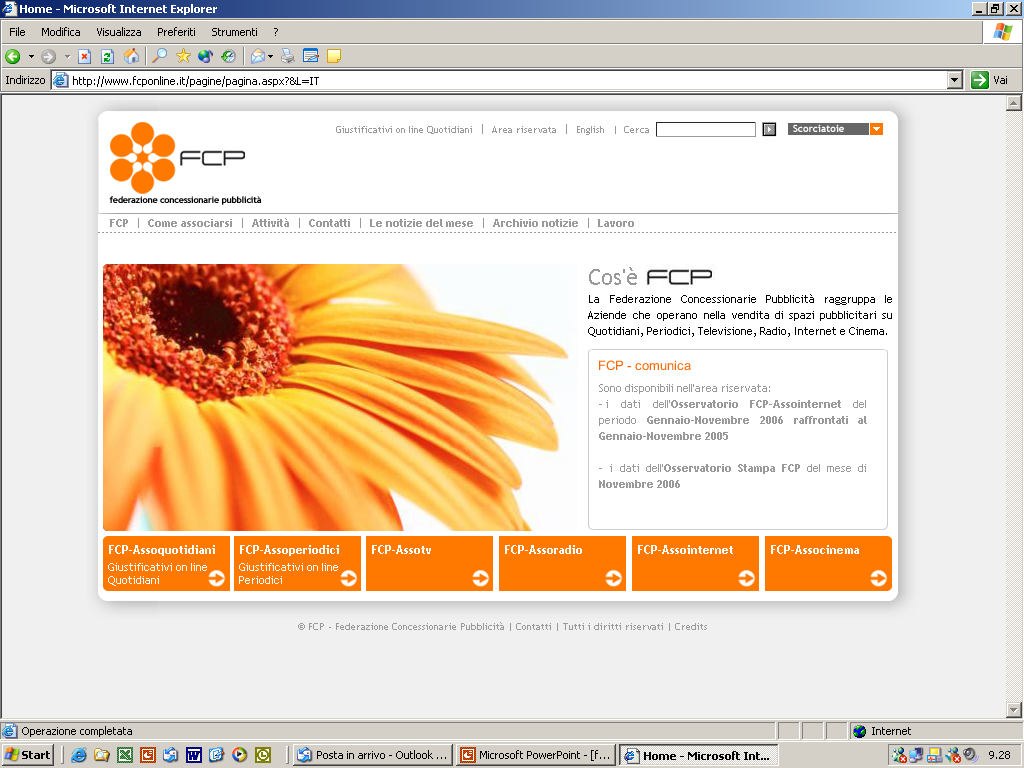